Beam Dynamics: Introduction & Aims of the Session – Peter Williams
Update DESY team on BD topics under study for UK-XFEL conceptual design 

Update STFC team on BD developments at Eu-XFEL, and considerations for potential upgrades

Detailed discussions on our collaboration topics: 
Real & Virtual Diagnostics
Simulations (beam loss, microbunching, intra-beam scattering) 

Presentation on successful generation of attosecond pulses on Eu-XFEL

Explore opportunities for BD experimental collaborations on CLARA / Eu-XFEL
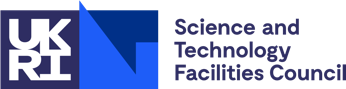 1